Doctoral thesis defense
24.11.2020
University of Liège (Belgium)
Isotopic and microbiologic evidence of greenhouse gases transformation mechanisms in groundwater
by Olha Nikolenko
Supervisor: Serge Brouyère
Co-supervisor: Alberto V. Borges
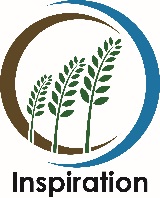 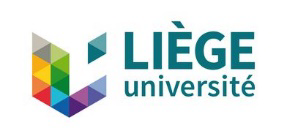 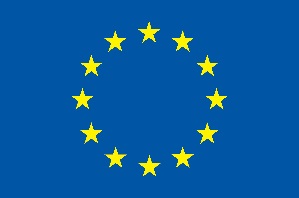 Background of the study
1
H2O
CO2
CH4
O3
N2O
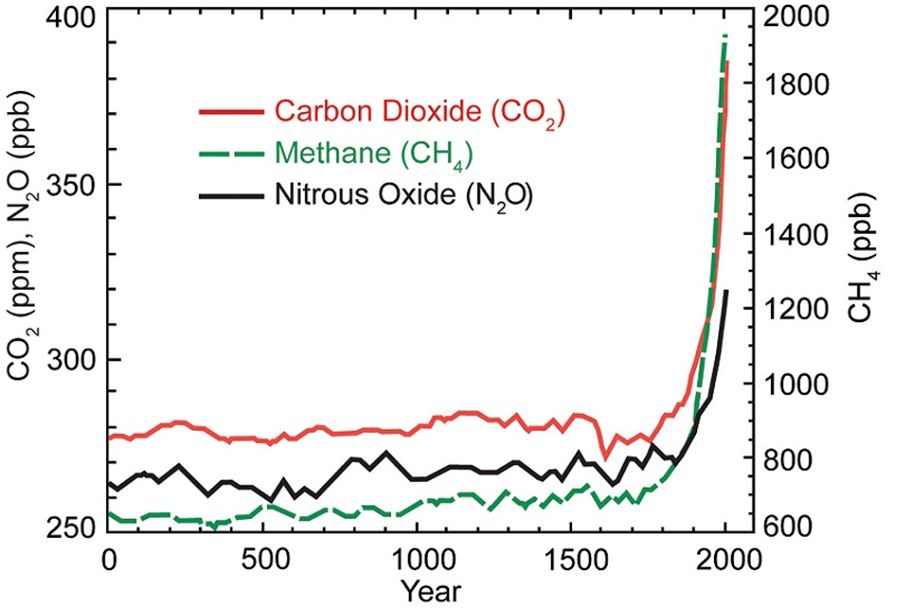 Most significant greenhouse gases
(GHGs)
Strong ozone 
depleting substance
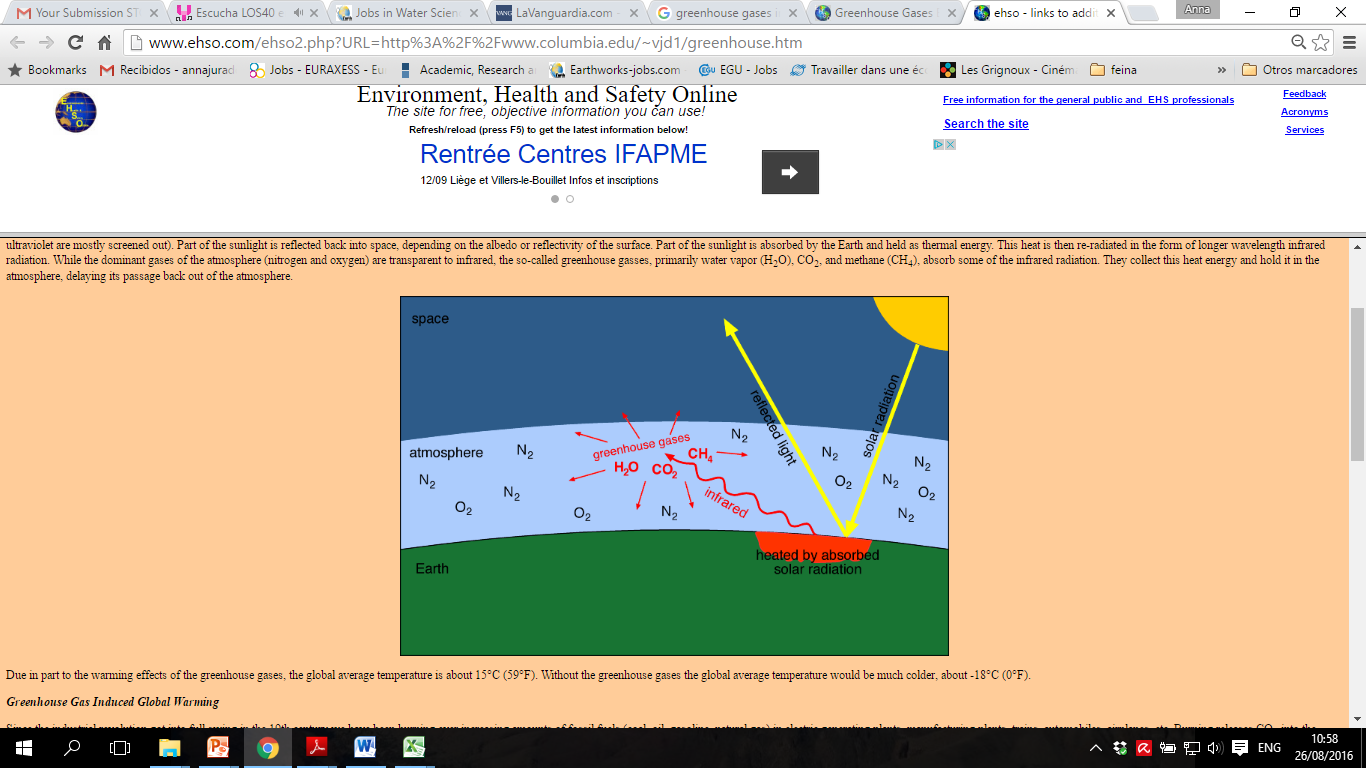 Source: IPCC AR5  WGIII, 2014
Fig. 2. The historical change in the 
atmospheric concentrations of GHGs
Source: http://www.ehso.com/climatechange/climatechangecauses-
greenhouseeffect.php
Fig. 1. The greenhouse effect of solar 
radiation on the Earth's surface
Background of the study
2
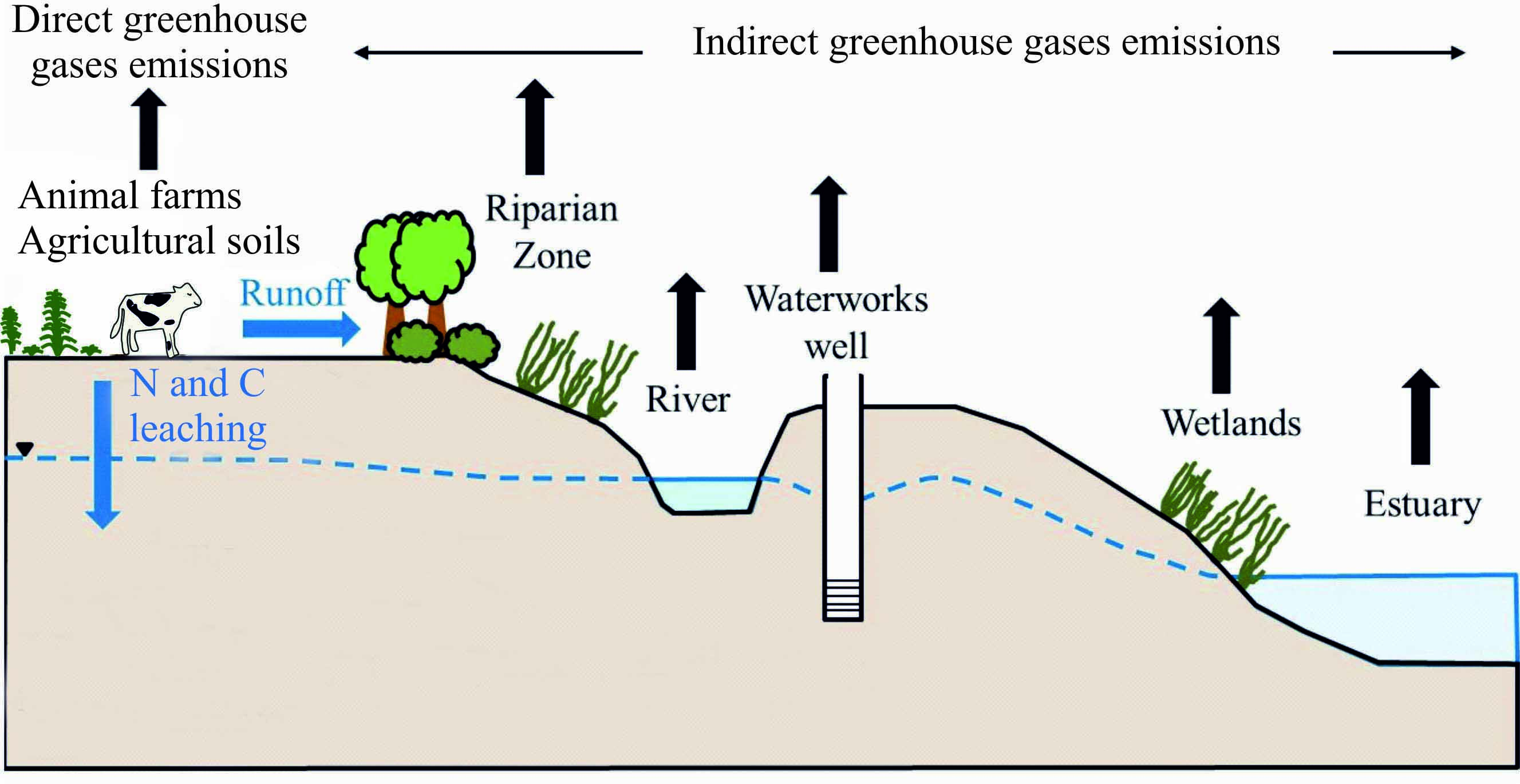 2/3 N2O ?
Young et al., 2016
nitrification
NH4+→ NO2-
                        ↓
denitrification
NO3- → NO2-→ NO → N2O → N2
N2O
Source: Jurado et al., 2017
Fig. 3. Types of GHGs emissions from agricultural areas
Main challenges
3
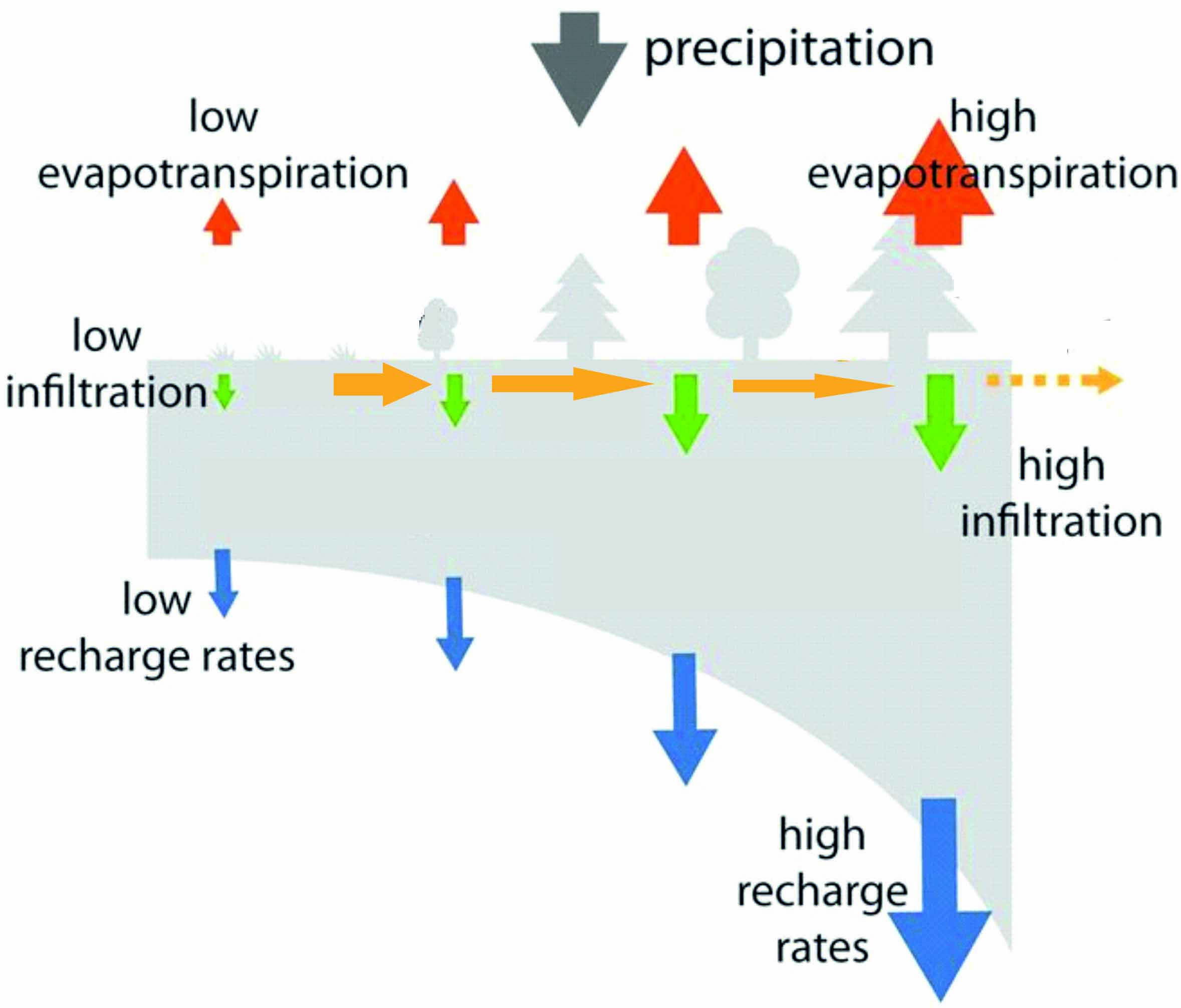 Unsaturated 
zone
N2O, CH4,
CO2
Production →
↓
Consumption
N2O, CH4,
CO2
Production →
Saturated 
zone
↓
Consumption
Source: Hartmann et al., 2017
Fig. 4. Heterogeneous subsurface
Approaches applied
4
Stable isotope and isotopomer analysis.
Isotopomers are molecules having the same number of each isotopic atom but differing in their positions.
increase
decrease
consumption
production
Site preference = δ15Nα – δ15Nβ
peripheral (β) position (15N14NO)
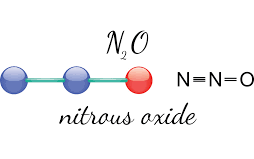 central (α) position (14N15NO)
Fig. 5. N2O isotopomer representation
Microbiological studies
5
Nitrification






Denitrification
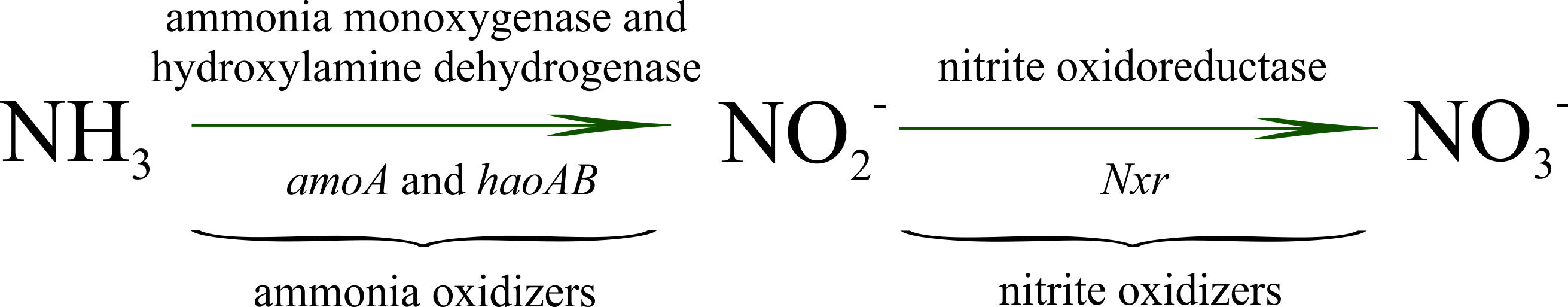 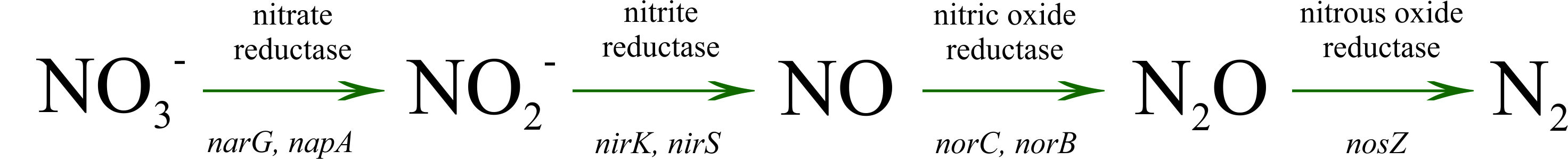 Fig. 6. Biotic nitrification and denitrification pathways
Approaches applied
6
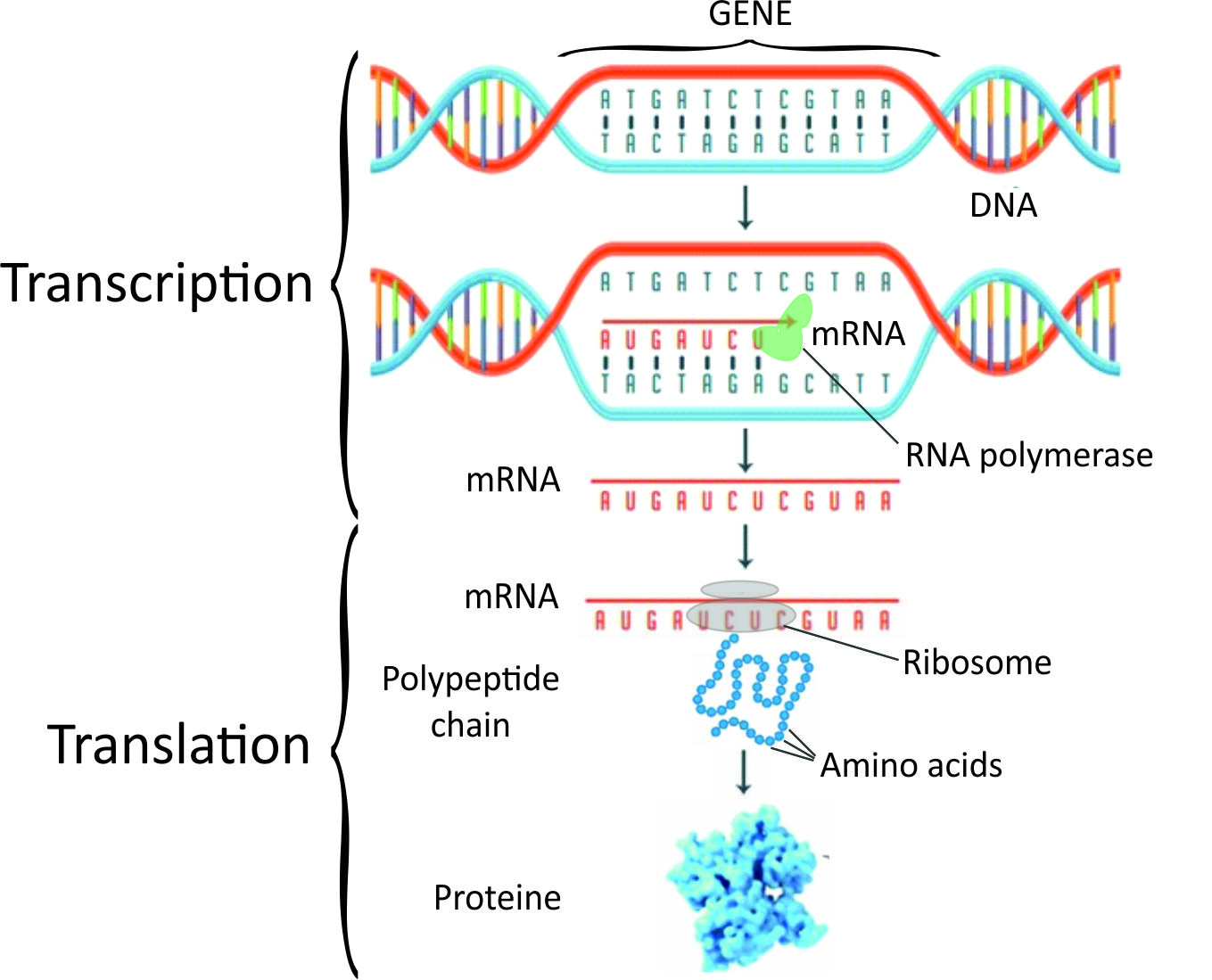 Source: Campbell et al., 2019
Fig. 7. Schematic representation of a protein formation
Objectives of the study
7
Theoretical part:
review available information about the variability of 15N isotopes in groundwater under agricultural areas.

Practical part:
to estimate the variability of GHGs concentrations in groundwater under different hydrogeological, hydrochemical and land management conditions;

to identify the N2O production and consumption processes and reveal conditions that govern N2O accumulation in groundwater; 

to collect in situ evidence about the SP ranges of N2O and activity of bacteria involved into N2O production and consumption processes.
N stable isotopes
8
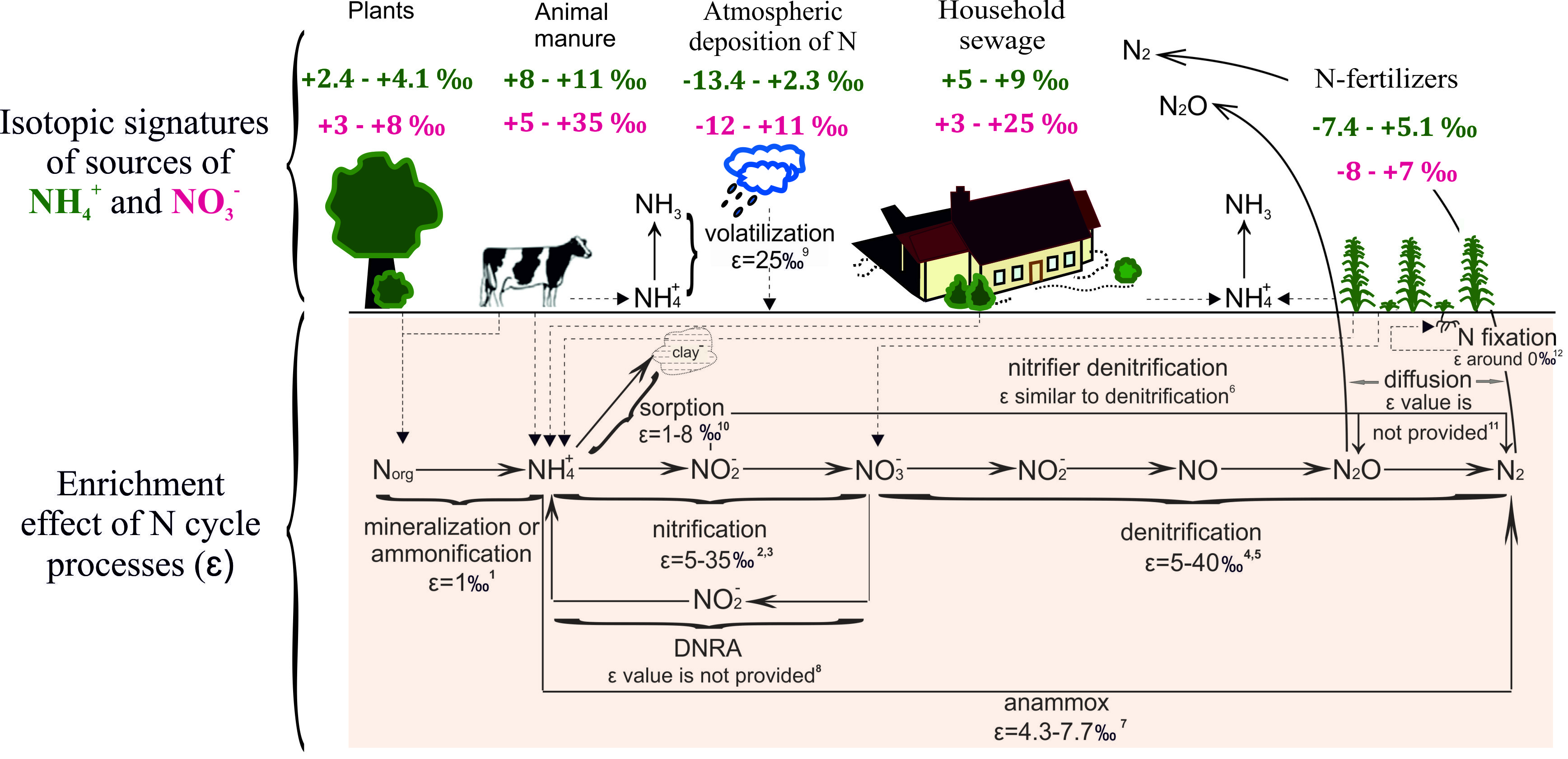 Source: Nikolenko et al., 2018
Fig. 8. N sources and transformation processes that affect N species in the subsurface
N stable isotopes
9
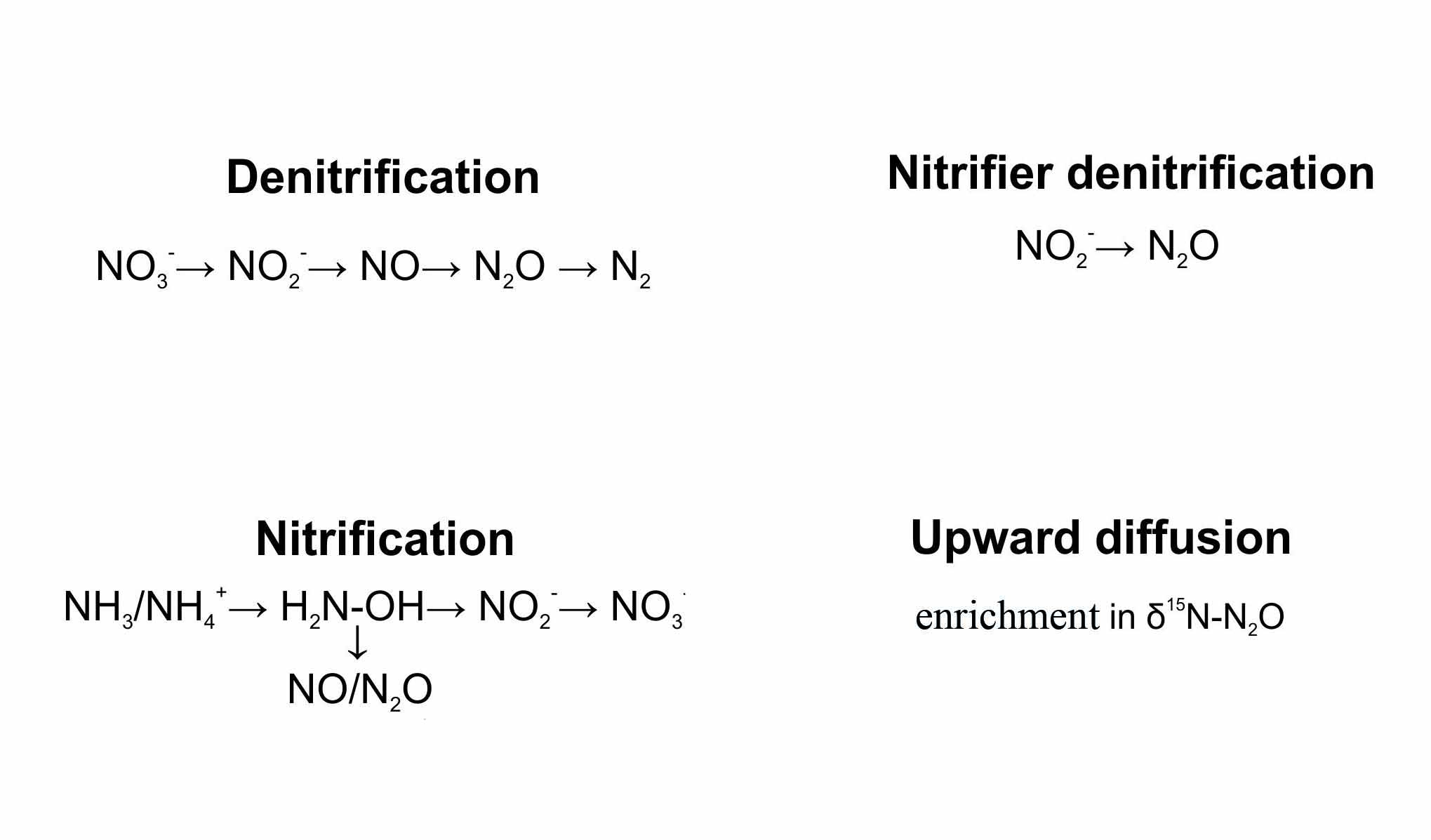 depletion in
δ15N-N2O
depletion in
δ15N-N2O
enrichment in
δ15N-N2O
depletion in
δ15N-N2O
Fig. 9. N Sources, processes and factors that influence δ15N-N2O values
Complementary isotope studies: O, B, S, C
10
δ18O-NO3-
δ11B
Nitrification:
δ11B of sewage: -7.7‰ to +12.9‰
δ18Onitrate = 1/3* δ18OO2 + 2/3 * δ18OH2O
Denitrification:
δ18O-NO3- ↑  and  δ15N-NO3- ↑

1:2 (Kendall & Aravena, 2000), 1:1 (Koba et al., 2009) etc.
δ11B of manure: +14.5‰ to +42.5‰
δ13C-DIC
δ34S-SO42-
autotrophic denitrification
heterotrophic denitrification
Practical part
11
regional scale investigations:
The aim: 
examination of the distribution and accumulation of GHGs in different parts of the studied aquifer across its lateral and vertical dimensions;
collecting information about hydrochemical conditions of the subsurface.
local scale explorations:
The aim:
identification and quantification of the rates of N2O production and consumption processes within the studied aquifer using in situ and laboratory designed hydrogeological, isotope and microbiological experiments.
Regional studies: objectives
12
explore the variability of GHGs concentration along groundwater flow; 

reveal the sources of N and C loads across the aquifer; 

identify the processes that govern biogeochemistry of GHGs under different environmental settings.
Regional studies: description of the area
13
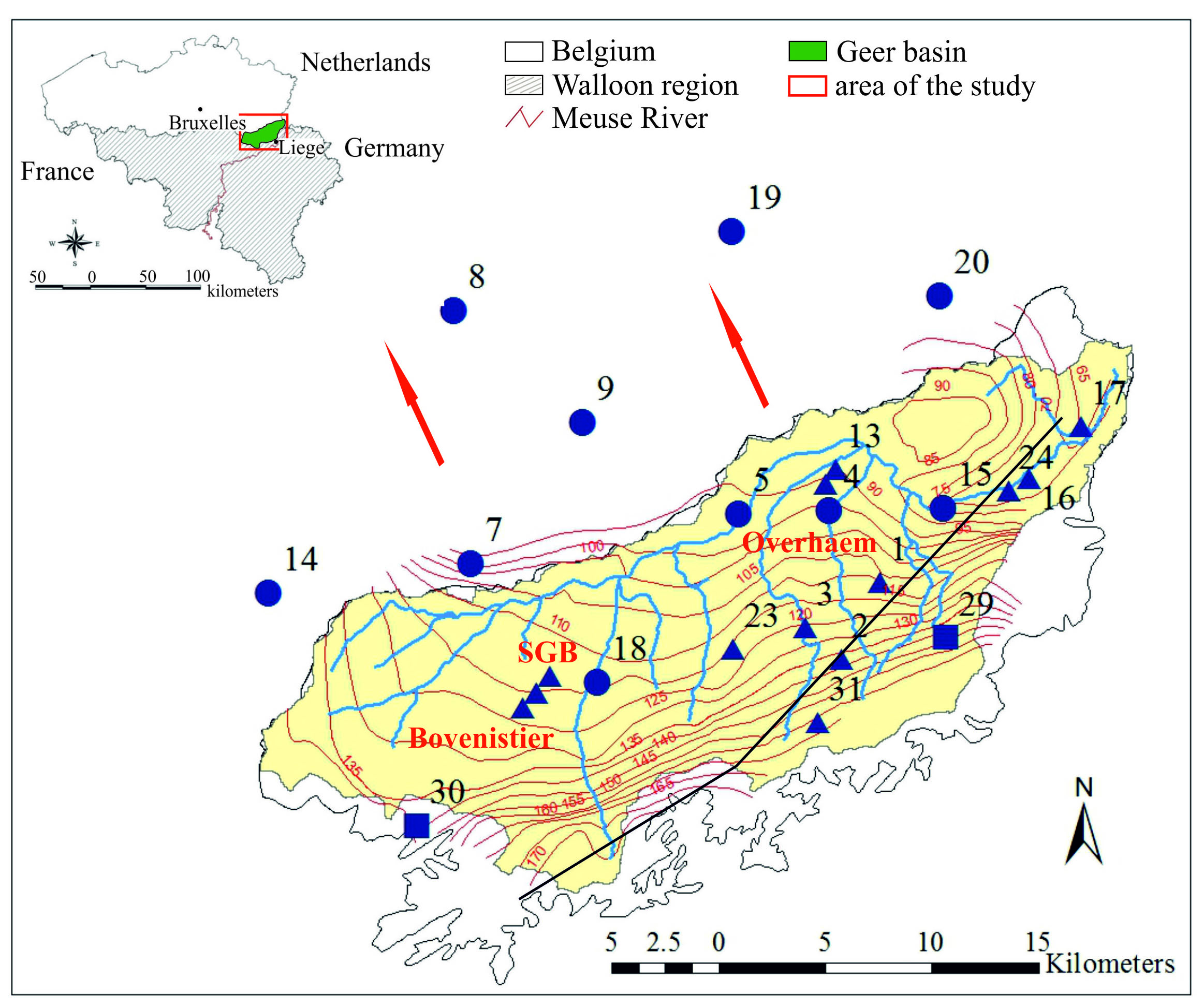 Peculiarities of the studied area:
area: 480 km2;
65% of agricultural activities;
high fracturing of chalk aquifer;
unconfined – the South;
      semi-confined – near the Geer              river;
      confined – the North-West.
Source: Nikolenko et al., 2019
Fig. 10. Map of the studied area in the Geer basin
Regional studies: analyzed parameters
14
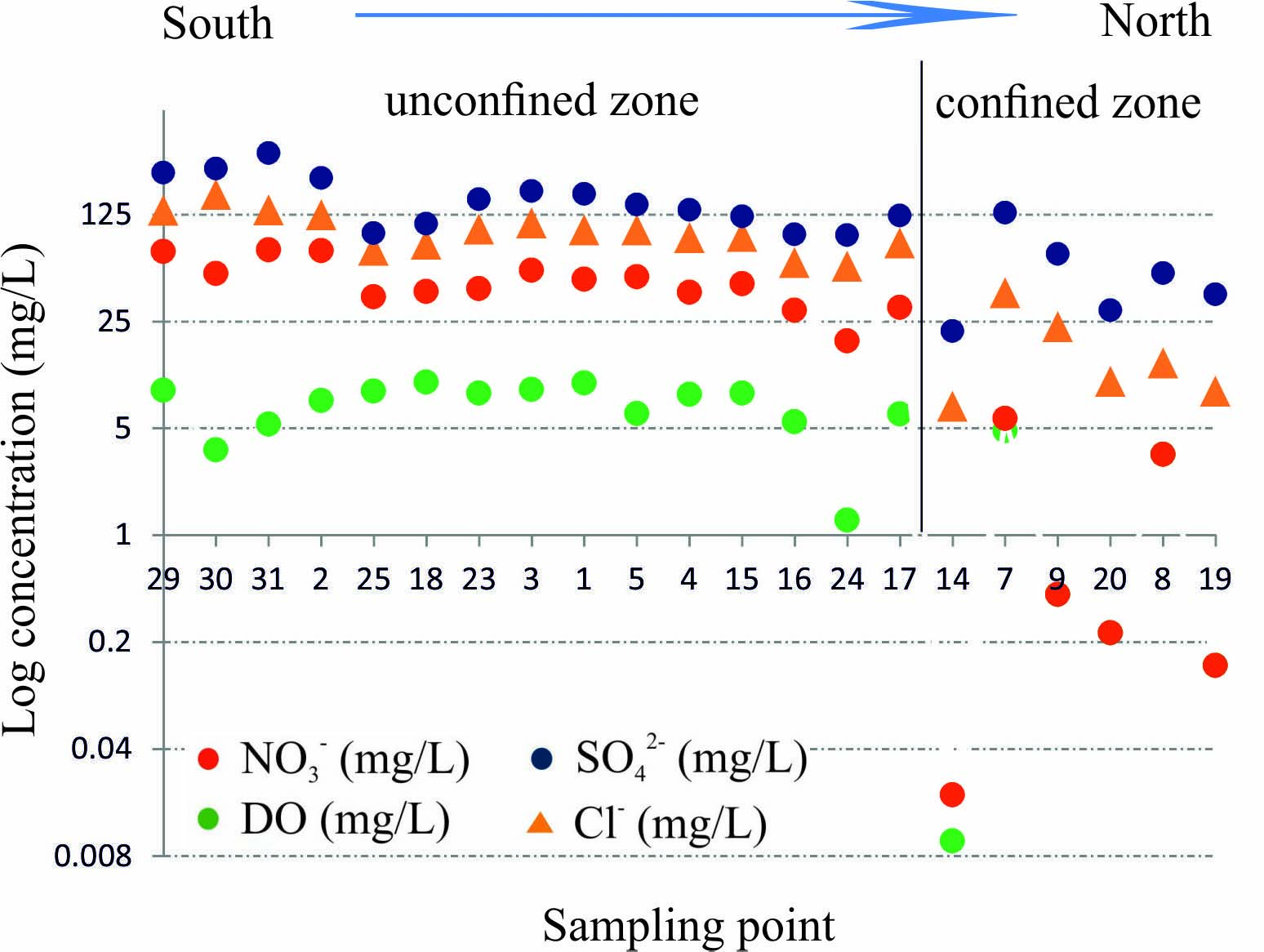 hydrogeochemical controls (DO, DOC, SO42-, HCO3-, pH etc.);

concentrations of N-species (NO3-, NH4+, NO2- and N2O);

isotope signatures of N2O, NO3-, SO42-, 11B, 3H.
Fig. 11. Distribution of NO3-, DO, Cl-, SO42-along 
groundwater flow
Regional studies: distribution of GHGs
15
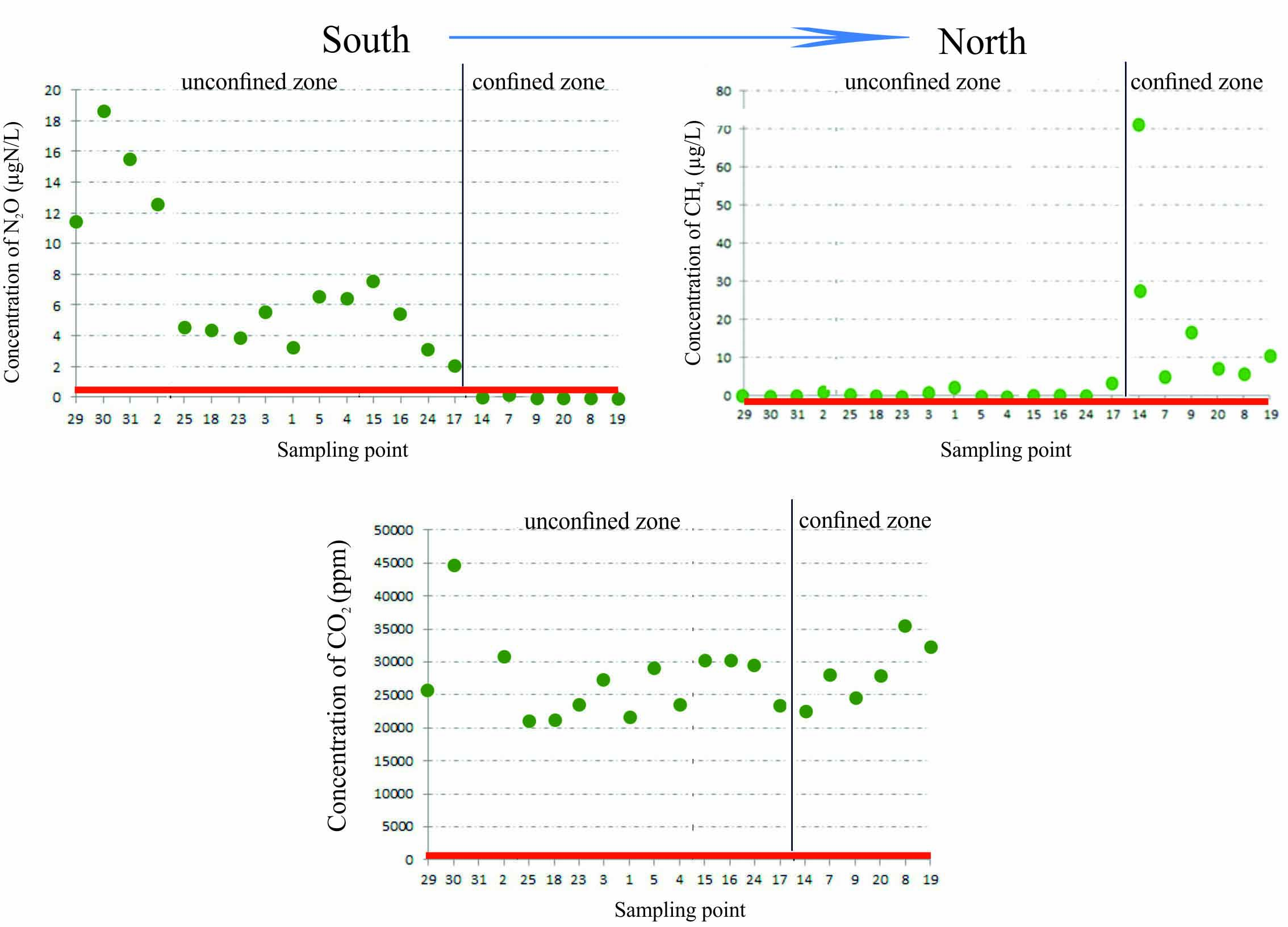 Fig. 12. Distribution of N2O, CH4 and CO2 along groundwater flow
Regional studies: N sources
16
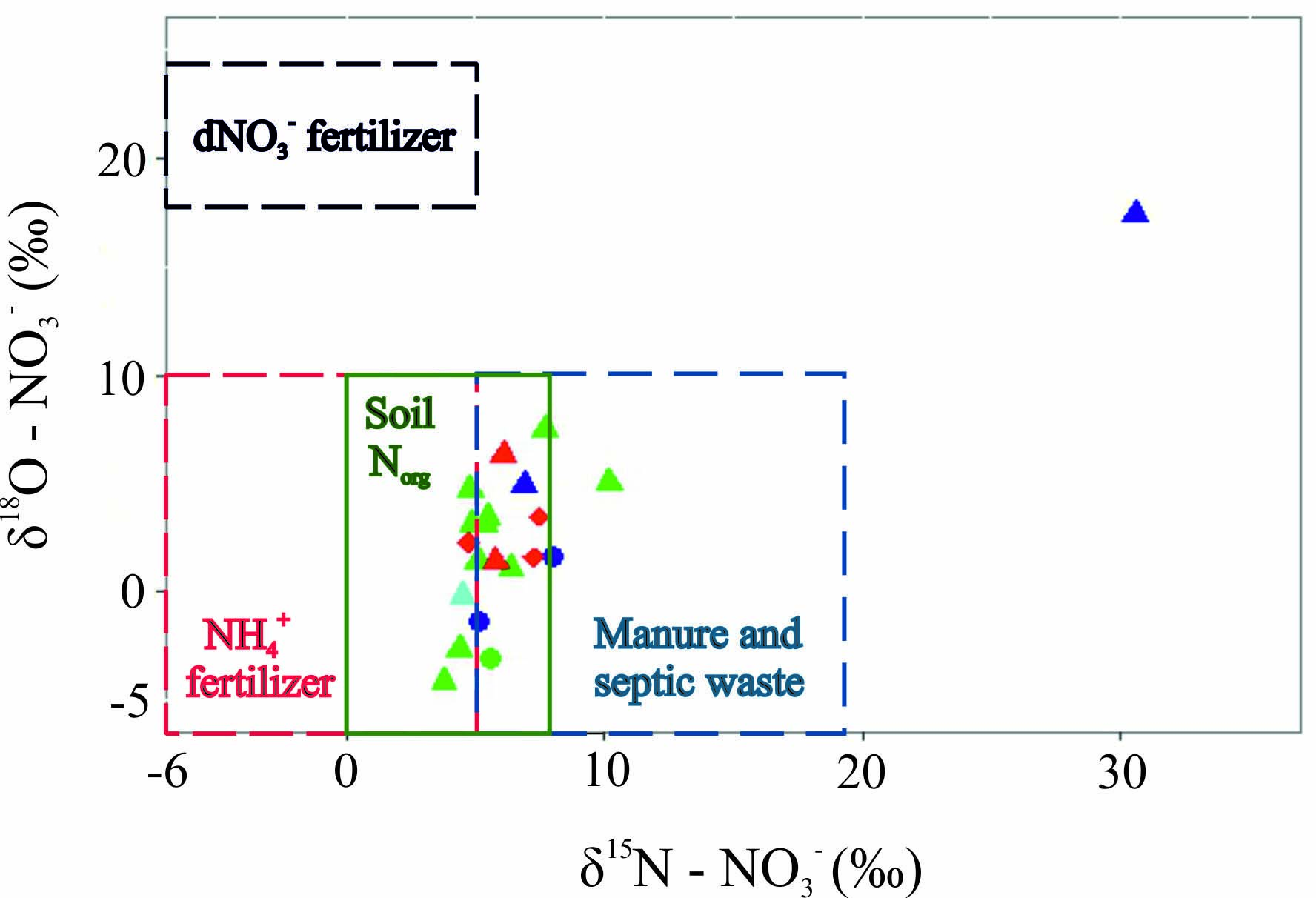 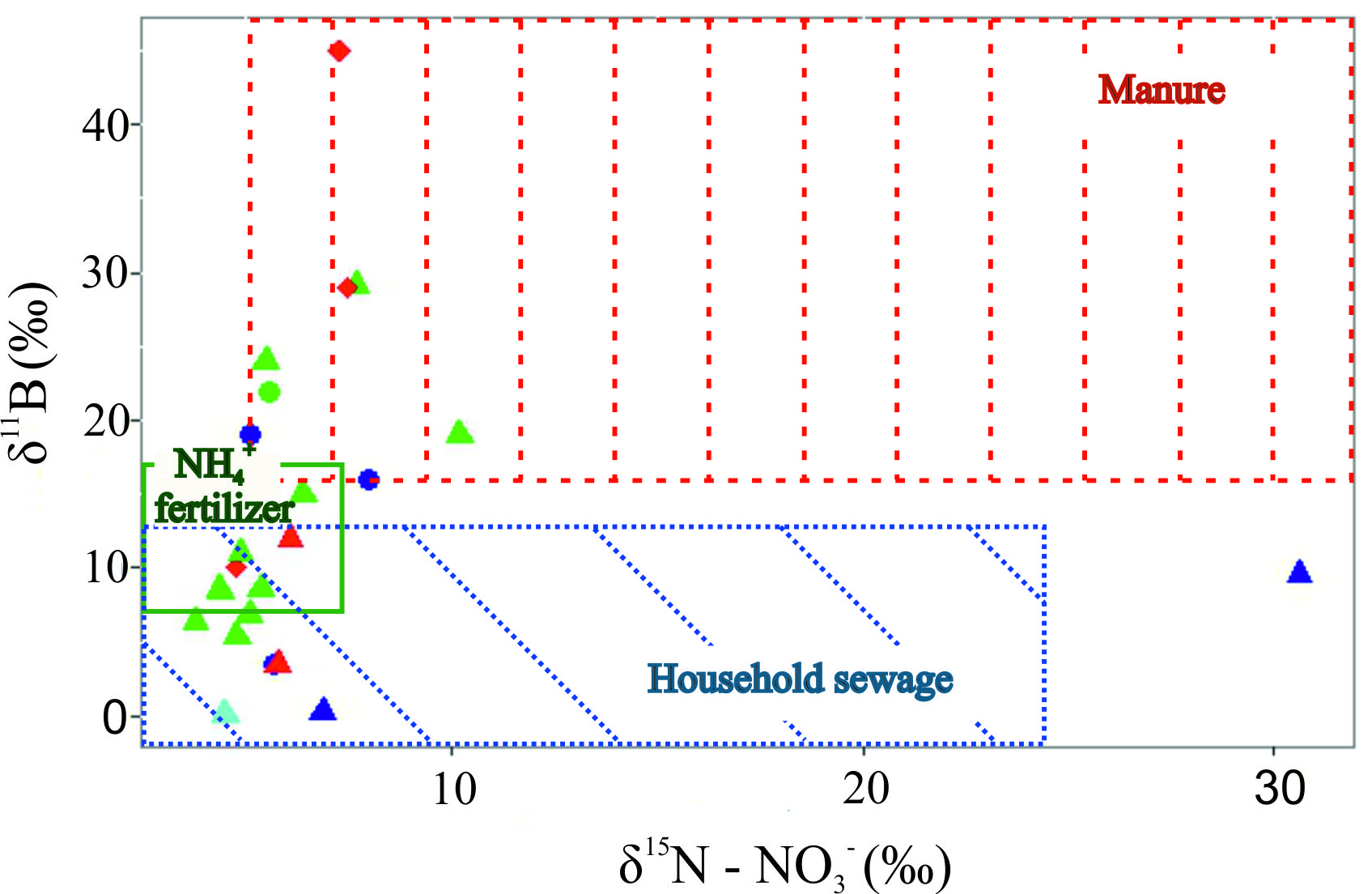 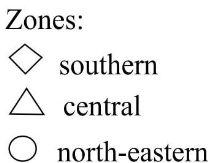 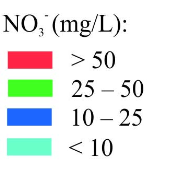 Source: Nikolenko et al., 2019
Fig. 13. Sources of N loading across the aquifer
Regional studies: N sources
17
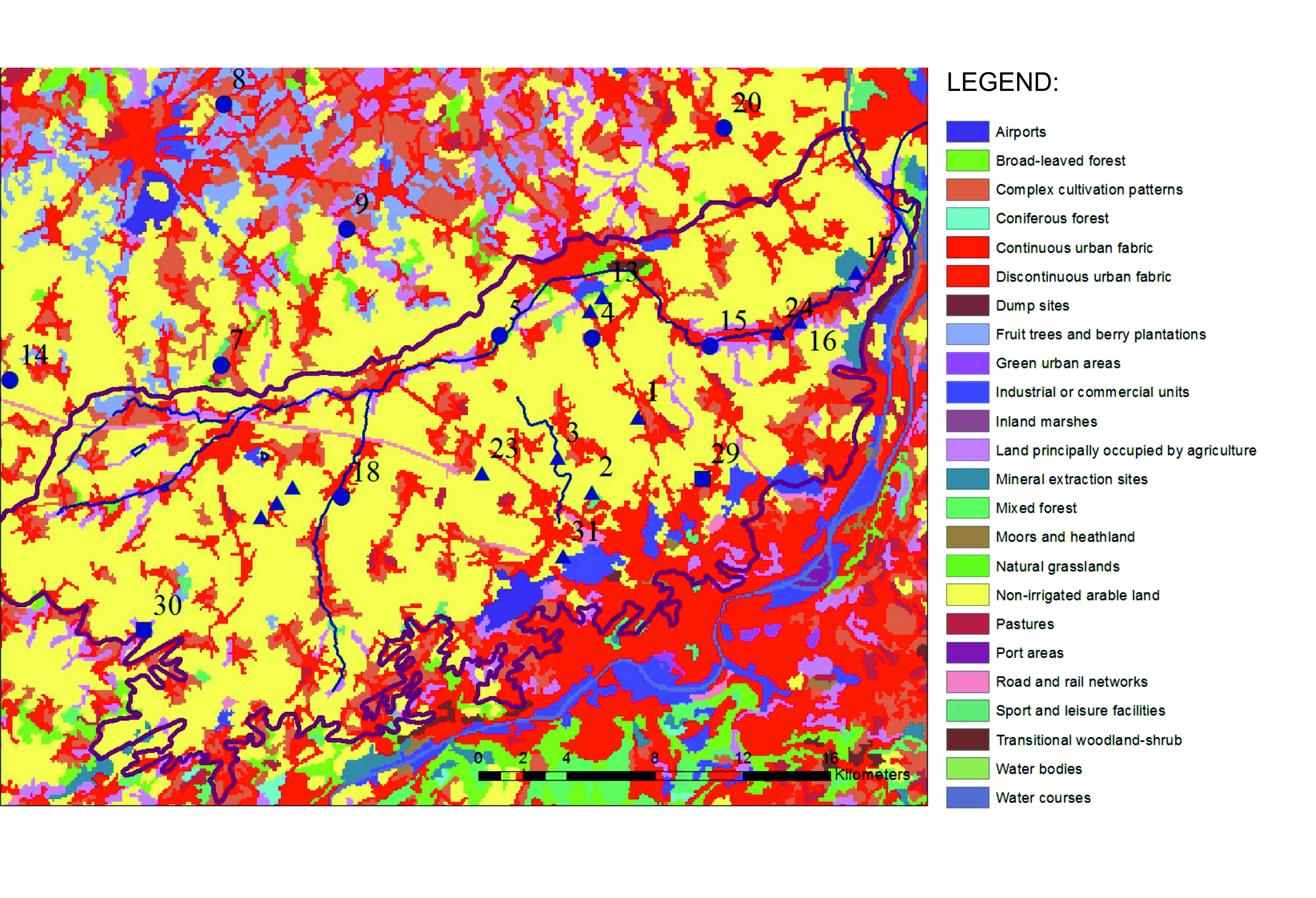 N
Fig. 14. Land use map of the studied area
Regional studies: CO2 and CH4 biochemistry
18
tendency towards accumulation of CO2
the subsurface dynamics of CO2 is governed by two processes: 
dissolution of carbonate minerals;
degradation of DOC derived from the mineralization processes in the soil.
CH4 accumulation
northern zone is characterized with the higher tendency towards CH4 accumulation;
presence under aerobic conditions in southern, central and north-eastern zones suggests its thermogenic origin.
Regional studies: N2O biochemistry
19
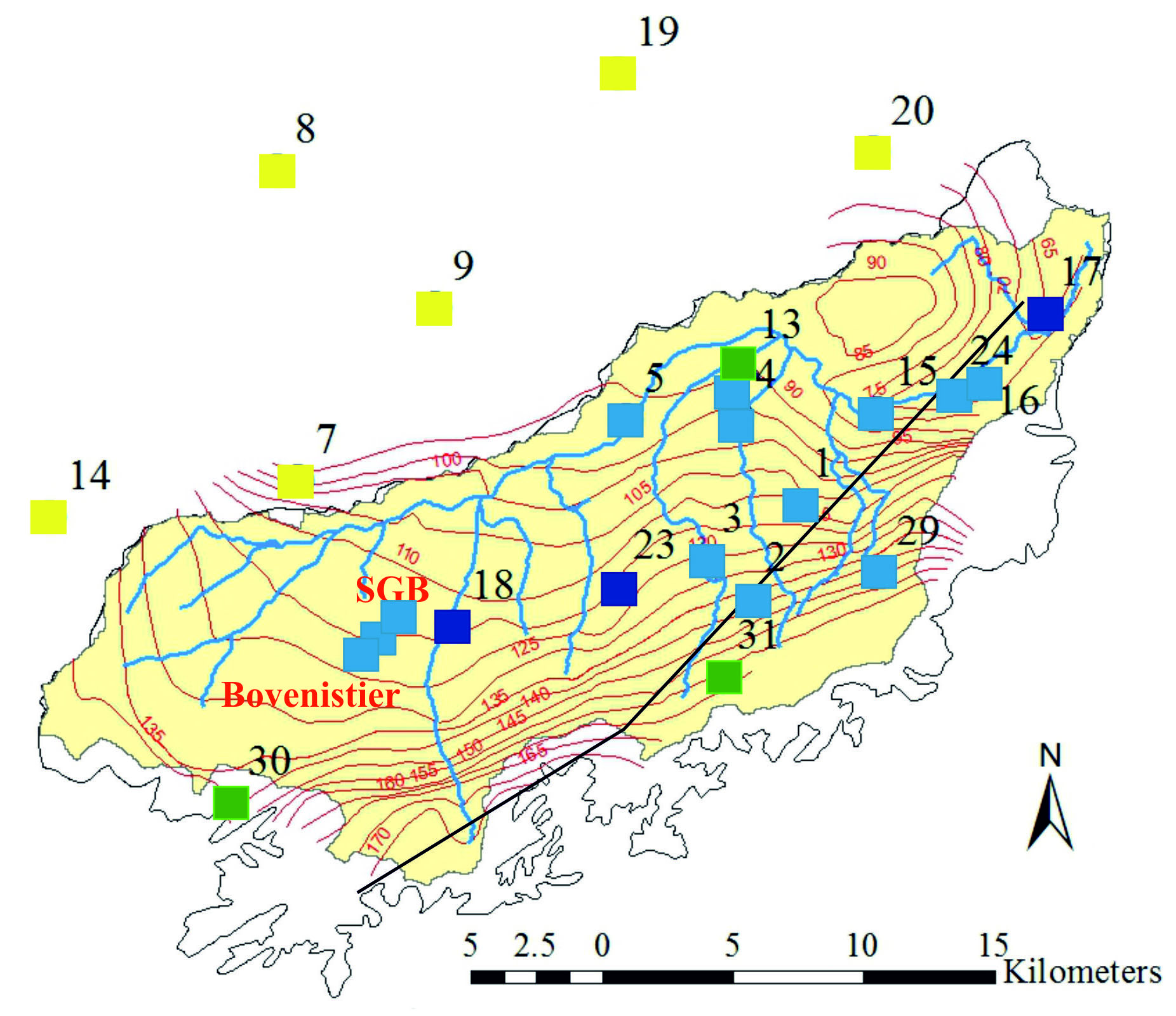 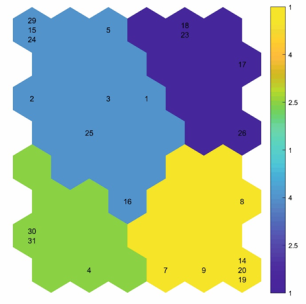 Group 1 – dark blue, group 2 – green, group 3 – blue and group 4 – yellow.
Source: Nikolenko et al., 2019
Fig. 15. Clustering of the groundwater samples using SOM algorithm
Local studies: description of the area
20
Bovenistier
SGB
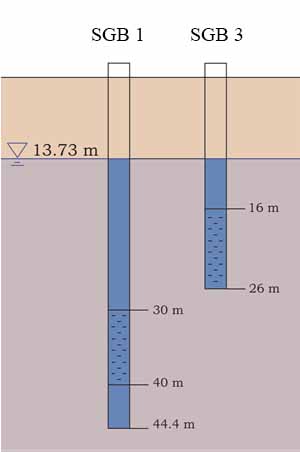 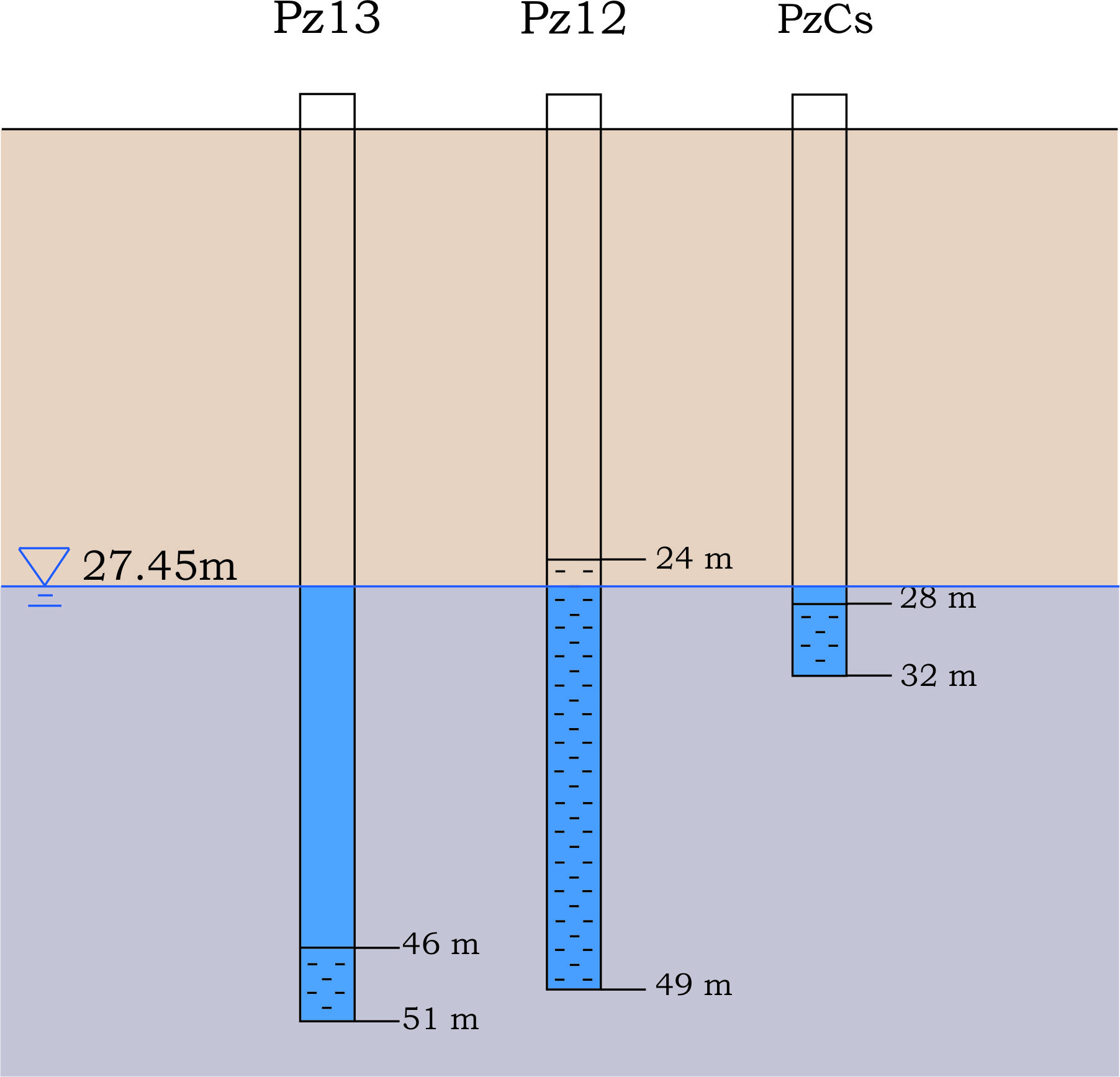 9
5
8
3
4
7
6
2
1
Fig. 16. Piezometers and sampling depths at the Bovenistier and SGB sites
Local studies: vertical profile SGB
21
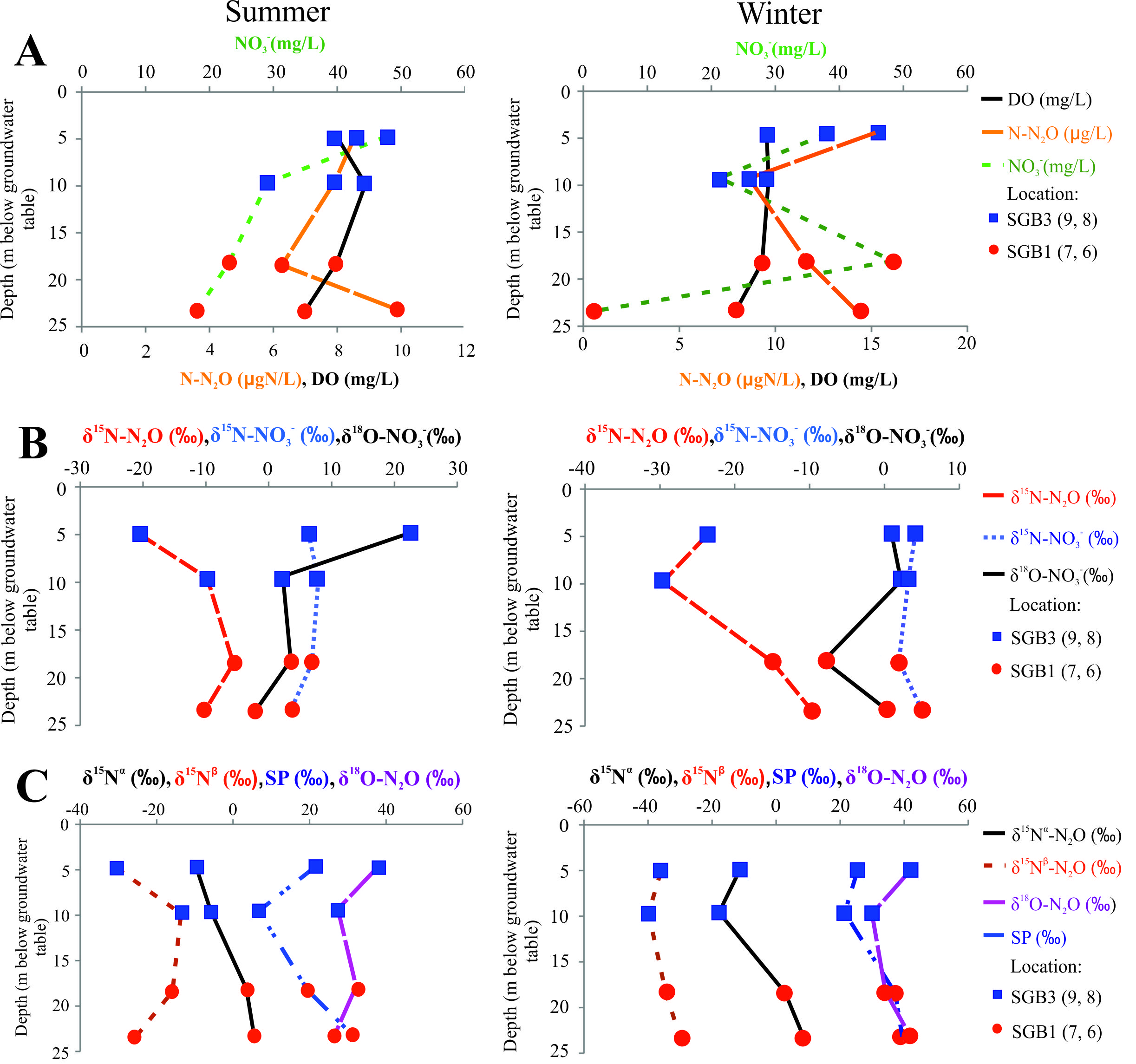 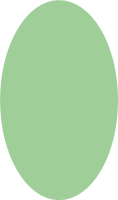 Fig. 17. Vertical distribution of N compounds, their isotopes and DO
Local studies: vertical profile Bovenistier
22
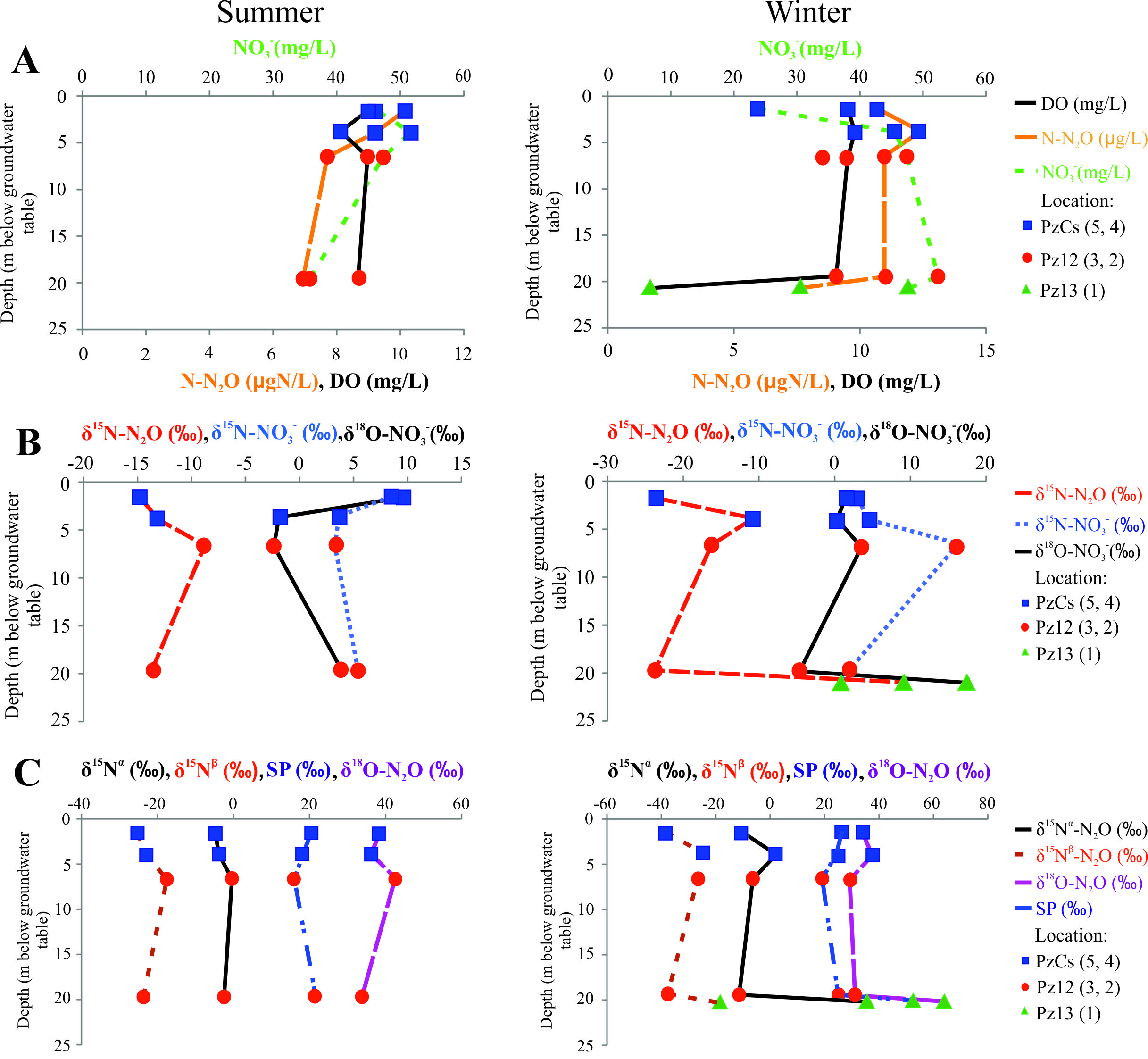 Fig. 18. Vertical distribution of N compounds, their isotopes and DO
Local studies: isotope labeled experiment
23
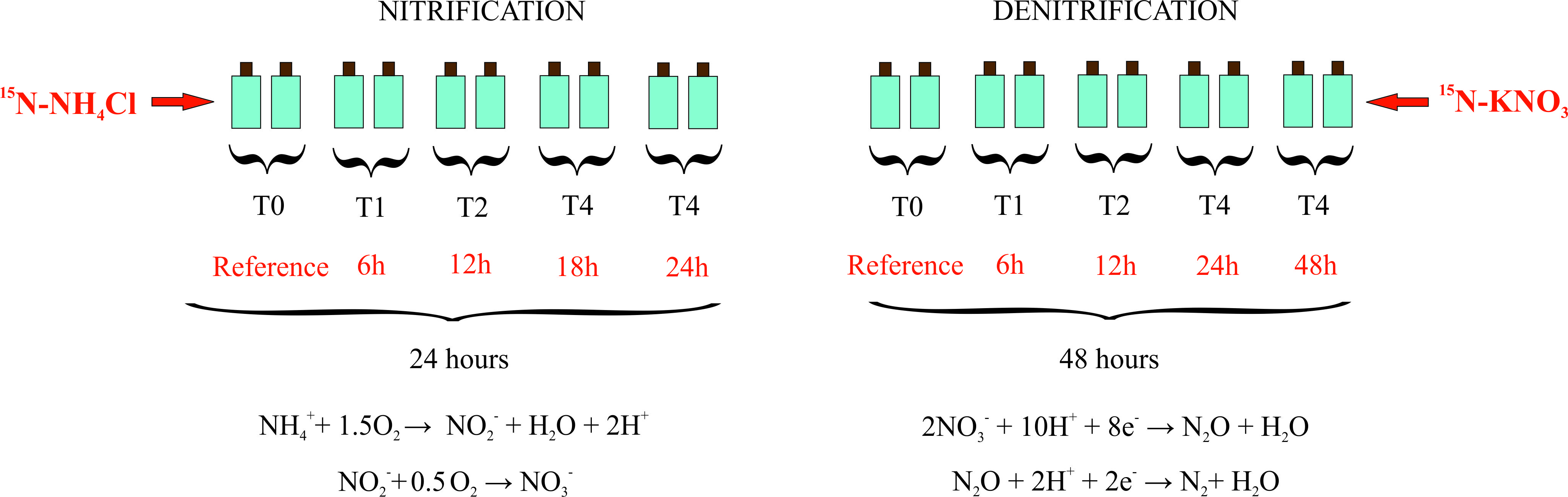 Fig. 19. Scheme of laboratory 15N stable isotope labeled experiment
Local studies: summary
24
N2O produced by nitrification and denitrification processes occurring within the other parts of the aquifer

OR


discrepancy between real aquifer conditions and laboratory experiments.
Microbiological studies
25
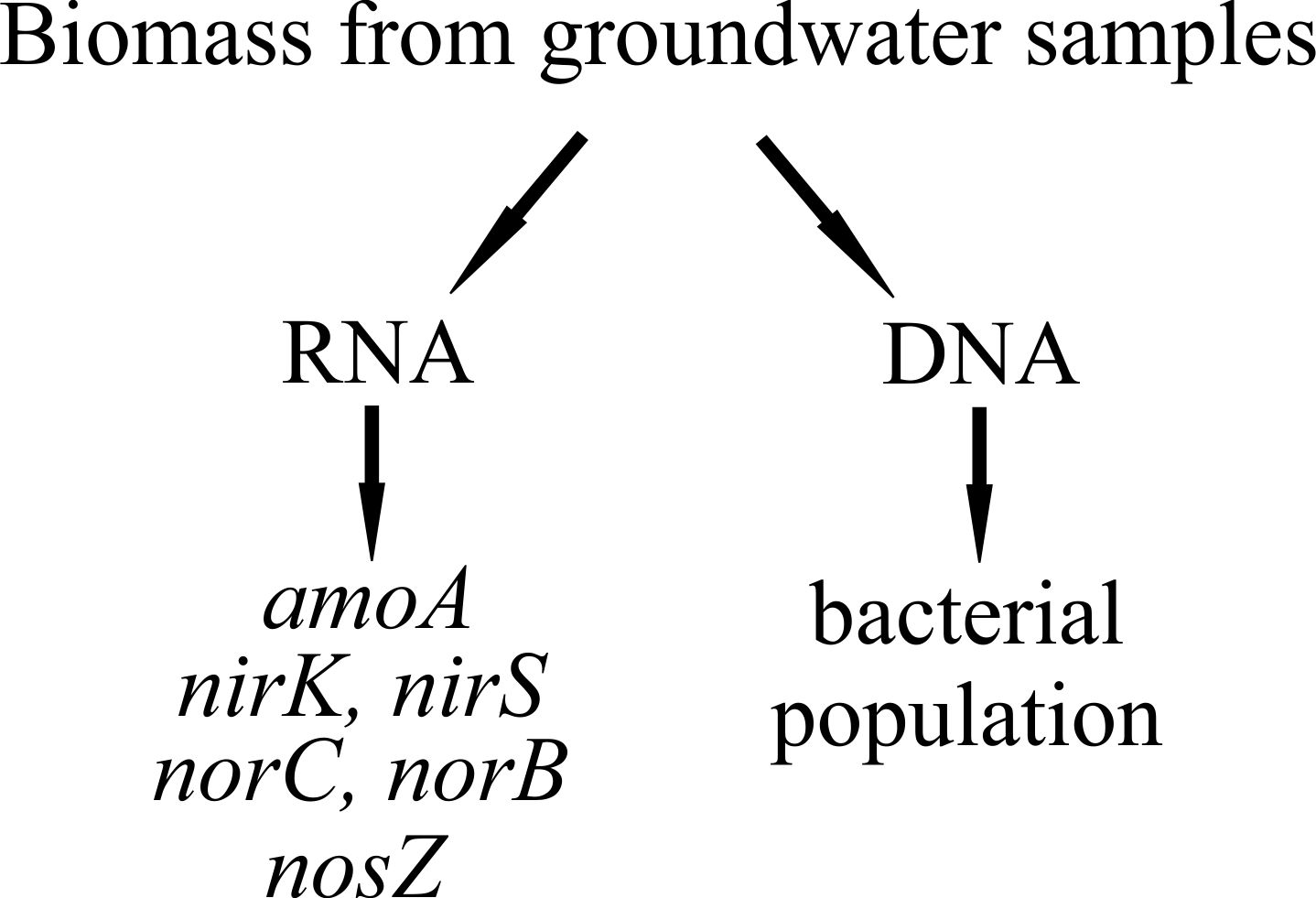 Microbiological studies
26
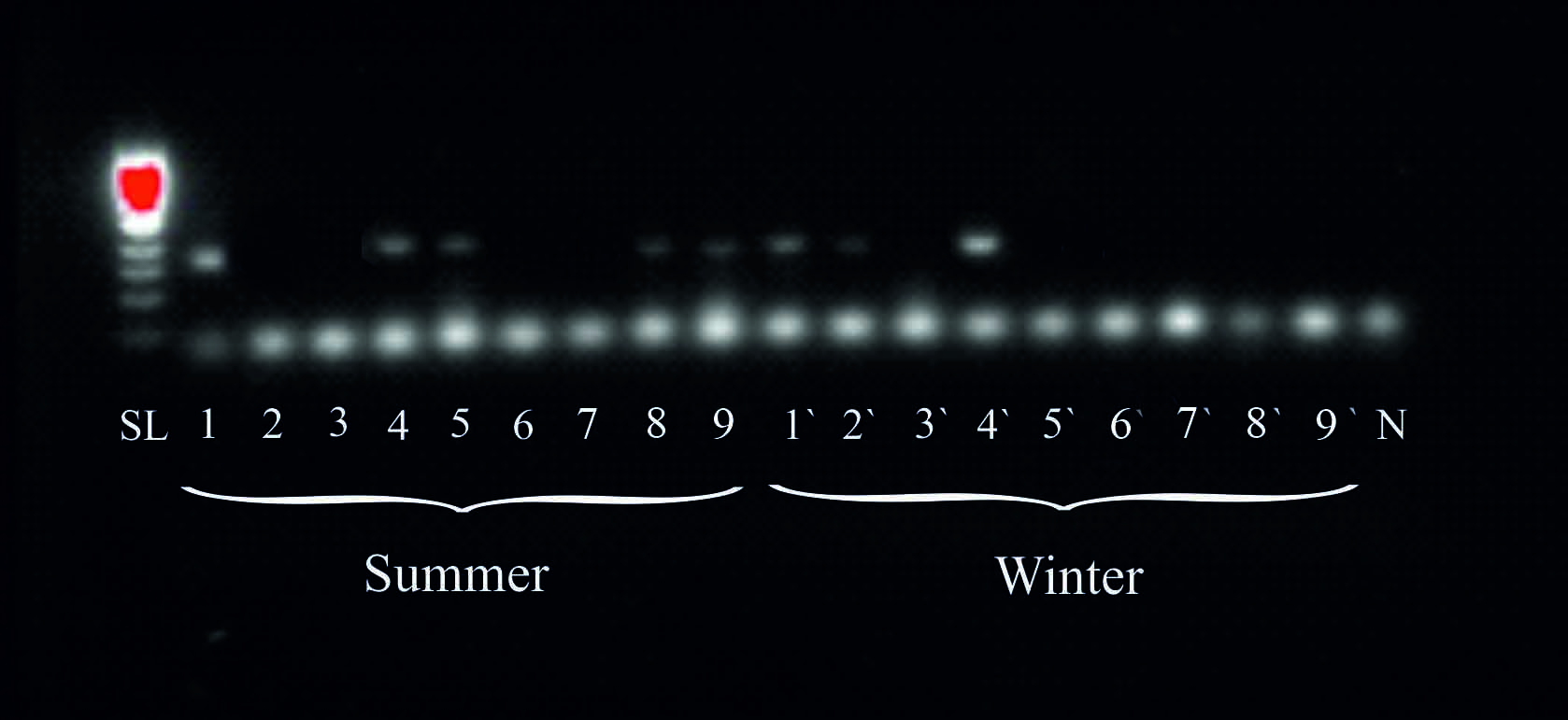 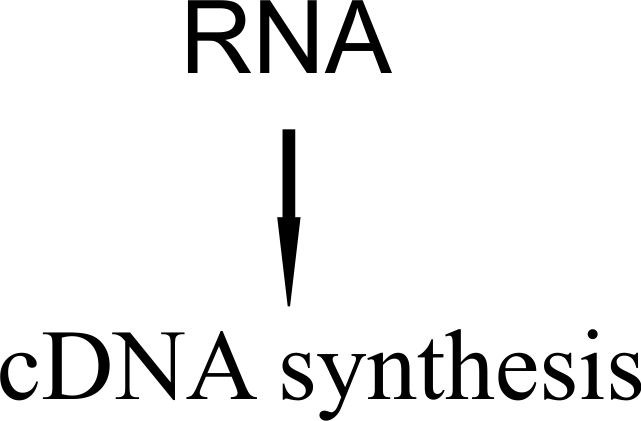 Fig. 20. Results of PCR analysis aimed to reveal nirS 
gene expression in groundwater samples
Sanger sequence 
analyses of PCR products
Microbiological studies
27
nitrifiers genes
denitrifiers genes
N2O production
N2O consumption
Conclusions
28
The concentration of N2O is the most variable which is attributed to the fact that its production/consumption pathways within the studied aquifer are controlled to a large extent by microbiological metabolism:
consequently, the total flux of N2O originating from the given aquifer is associated with high level of uncertainty, particularly in comparison to the other GHGs. 

The concentration of CO2 does not change significantly in groundwater which might be explained by:
equal distribution of organic matter across the studied area;
aquifer geology controls the amount of CO2 dissolved in groundwater.


CH4 is accumulated despite oxic subsurface conditions which might be related to the presence of natural sources of this gas:
coal formations below the aquifer.
Conclusions
29
within the framework of this study it was not possible to obtain the complete understanding about dynamics of N2O within the aquifer:
nevertheless, there is evidence that show that isotopic signatures of N2O in the aquifer are affected by ongoing denitrification.

application of isotope/isotopomer mapping approach together with hydrochemical evidence can give the general idea about the occurrence of N2O production and consumption mechanisms but it cannot differentiate which exactly microbiological processes occur in the aquifer:
the observed N2O isotopic signatures are affected by mixing between different subsurface compartments.

in order to identify the processes occurring in situ it necessary to complement subsurface findings with the study of enzyme activities.
Perspectives
30
Further steps in studying N2O dynamics:

comparison of GHGs transformation processes in the “soil – unsaturated zone – aquifer” system;


studying GHGs production and consumption processes within the riparian zones and river sediments;


comparison of N2O fluxes in the areas of similar hydrogeological conditions but different sources of N loads;


comparison of GHGs fluxes occurring in contrasting hydrological/meteorological conditions and under different agricultural management practices.
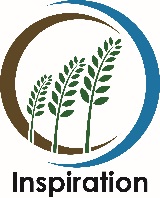 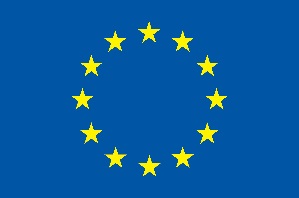 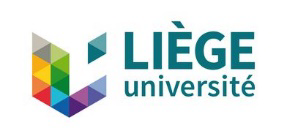 THANK YOU!

This project has received funding from the European Union’s Horizon 2020 research and  innovation  programme under the Marie Skłodowska-Curie grant agreement No 675120.

I acknowledge support from the Department of the Applied Science of the University of Liége (Belgium).
www.inspirationitn.eu